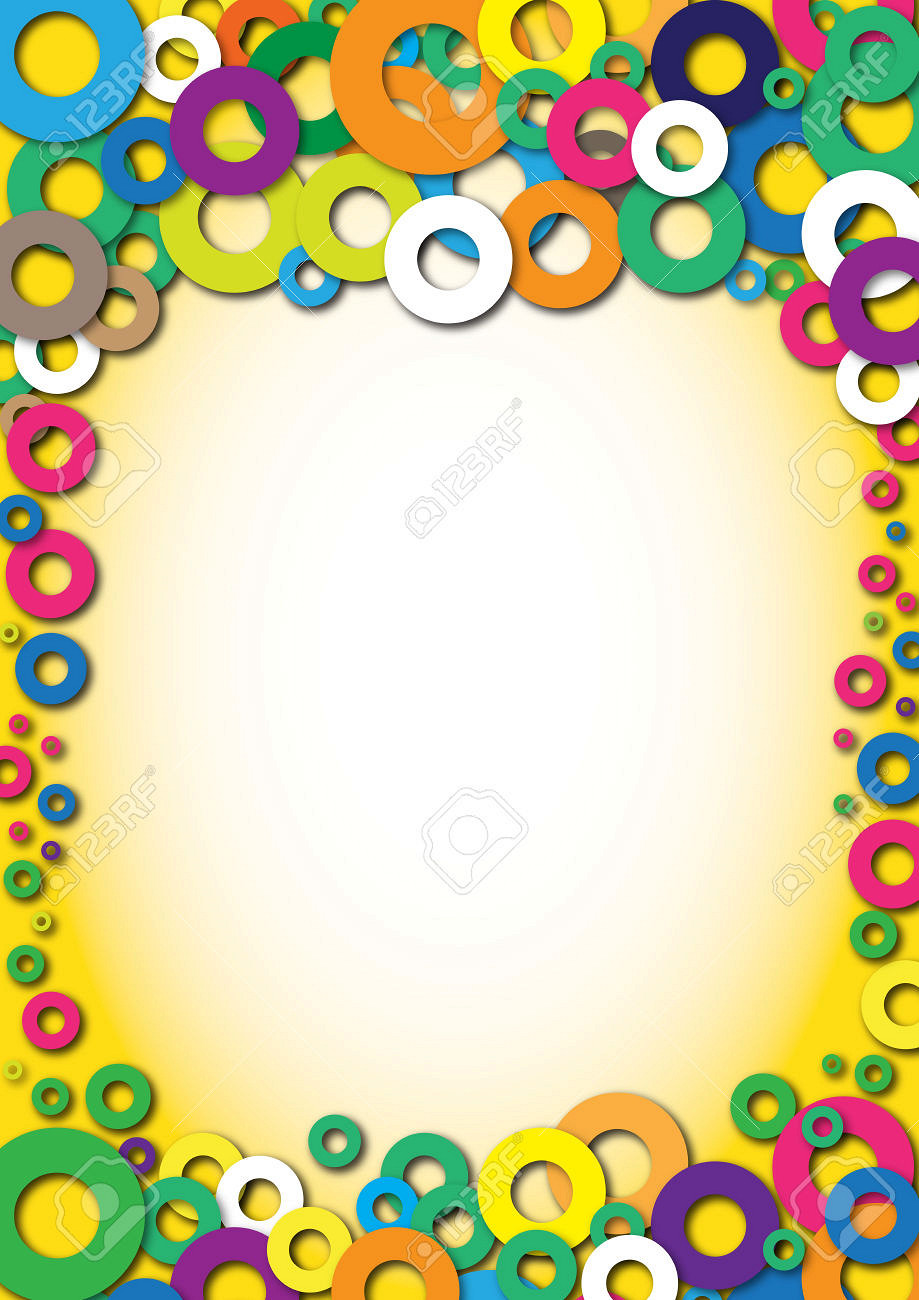 Игра
«Найди слово на букву»
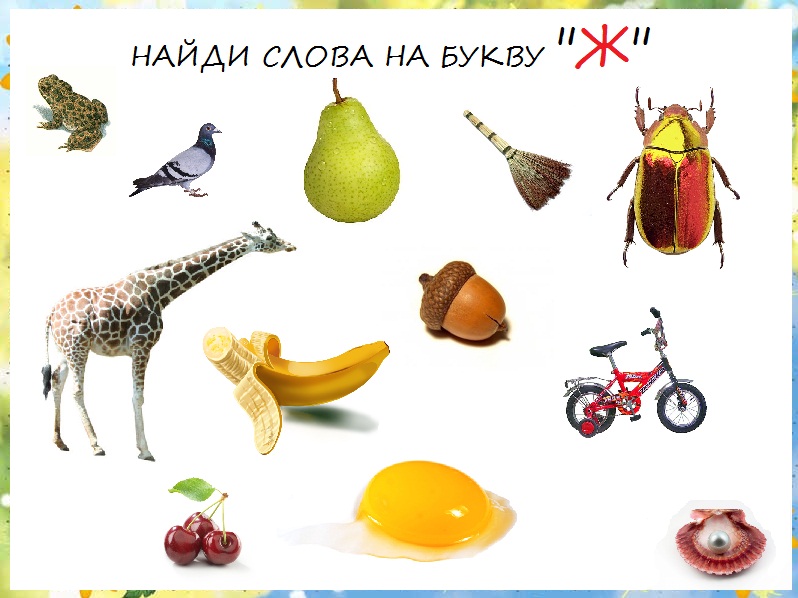 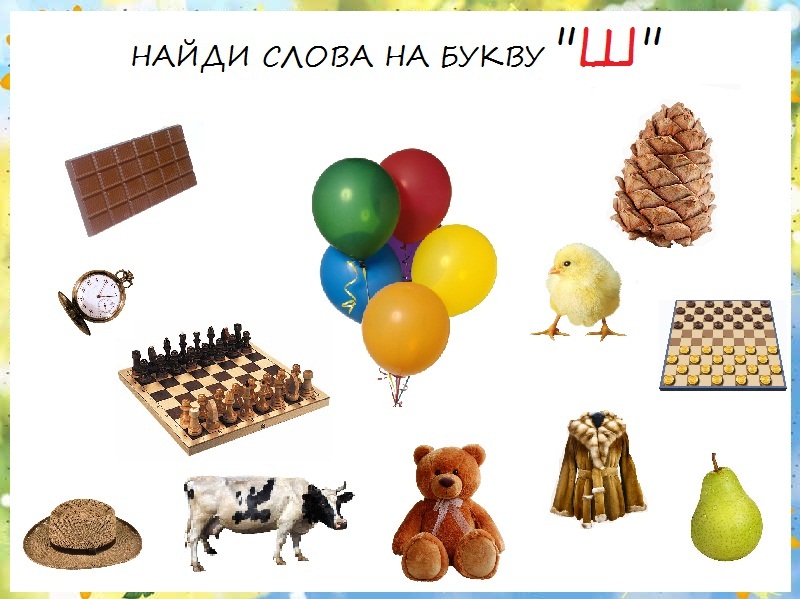 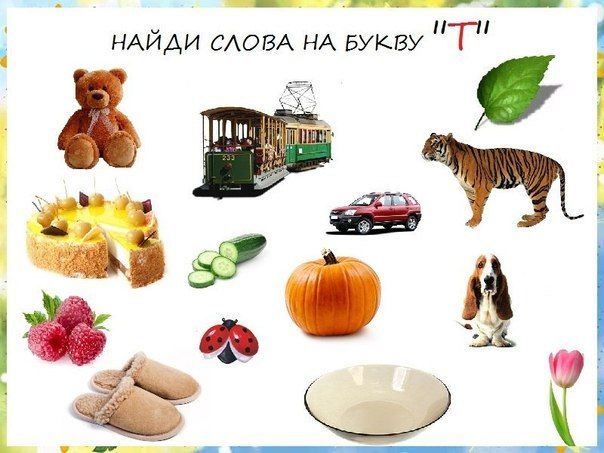 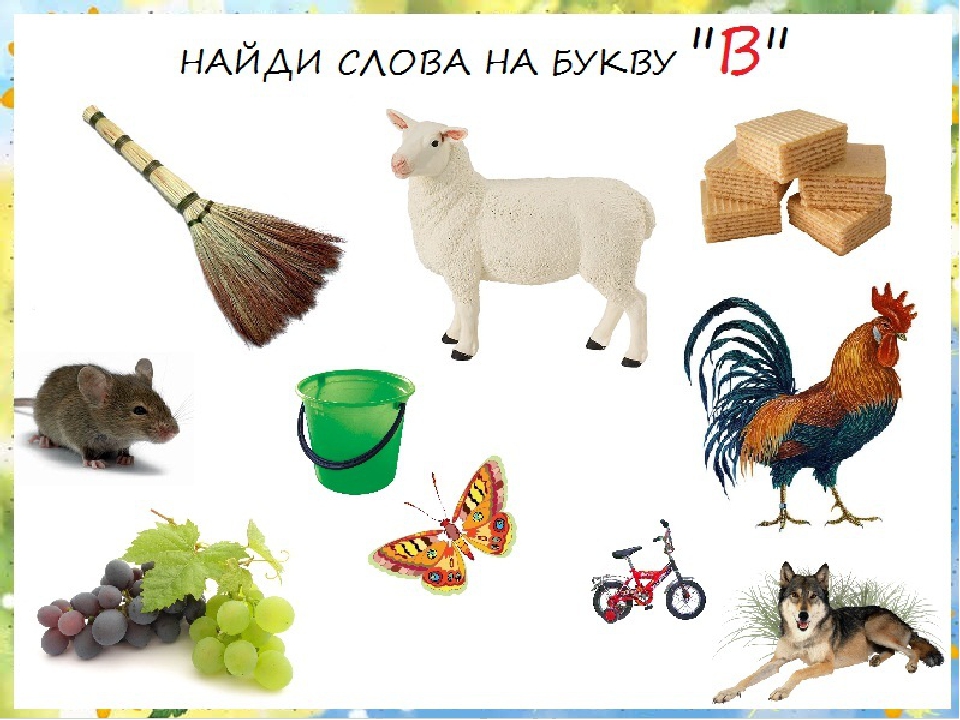 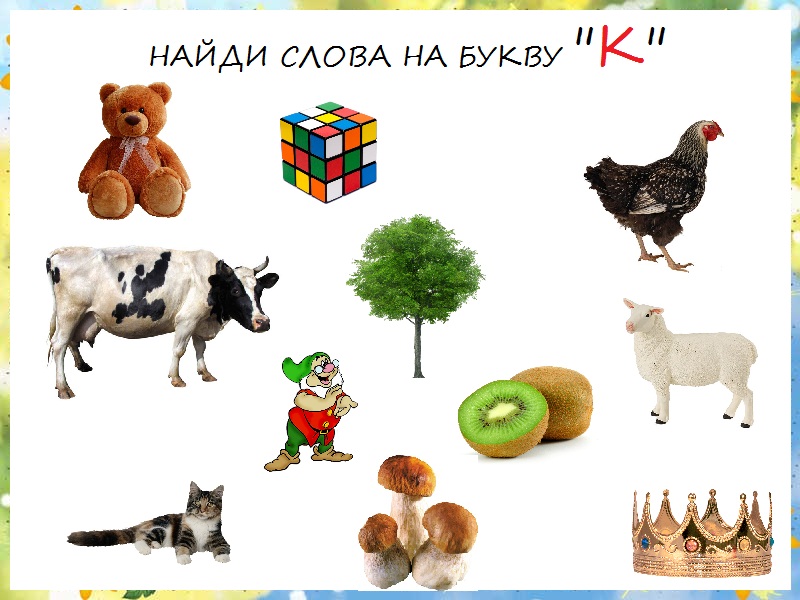 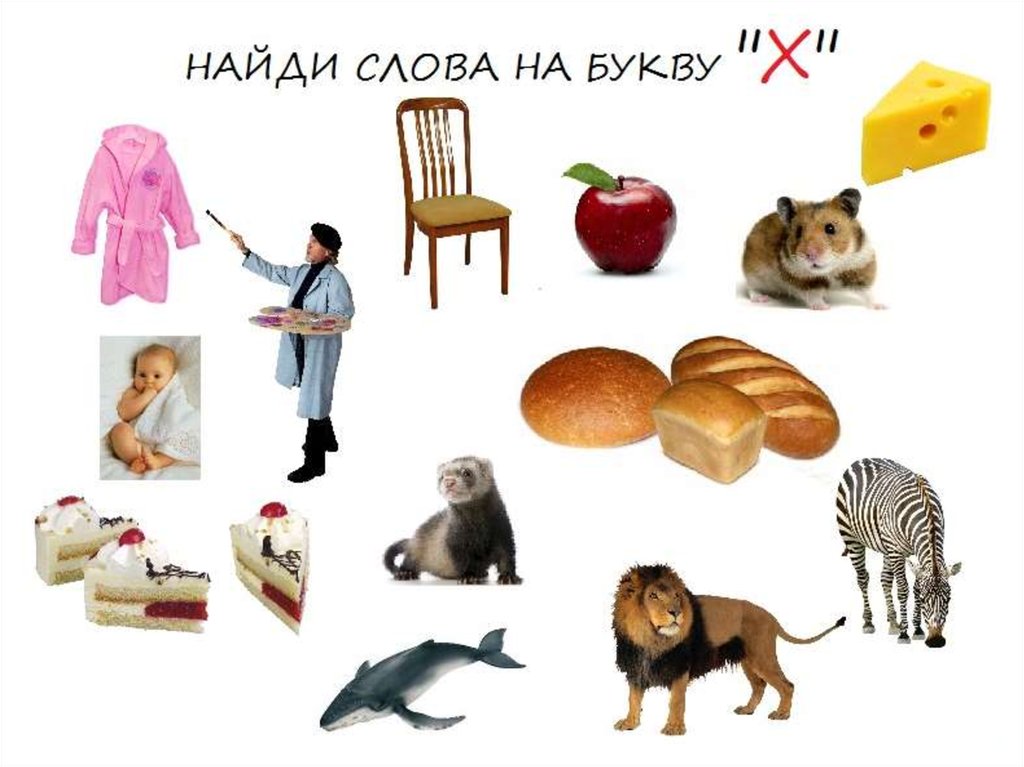 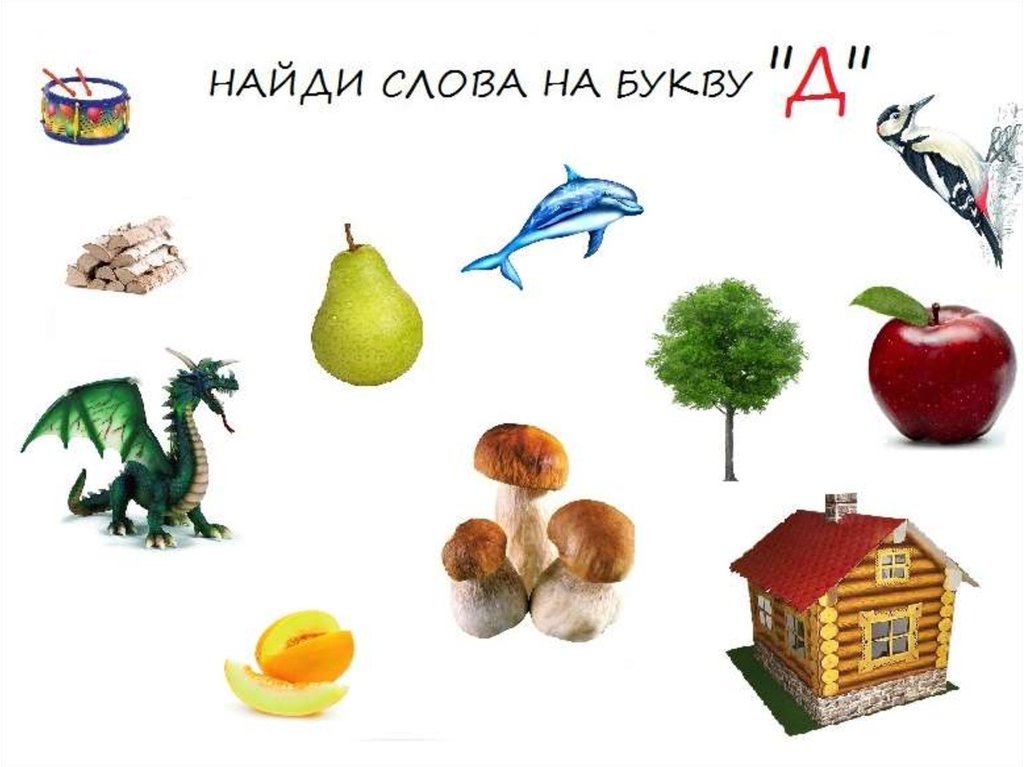 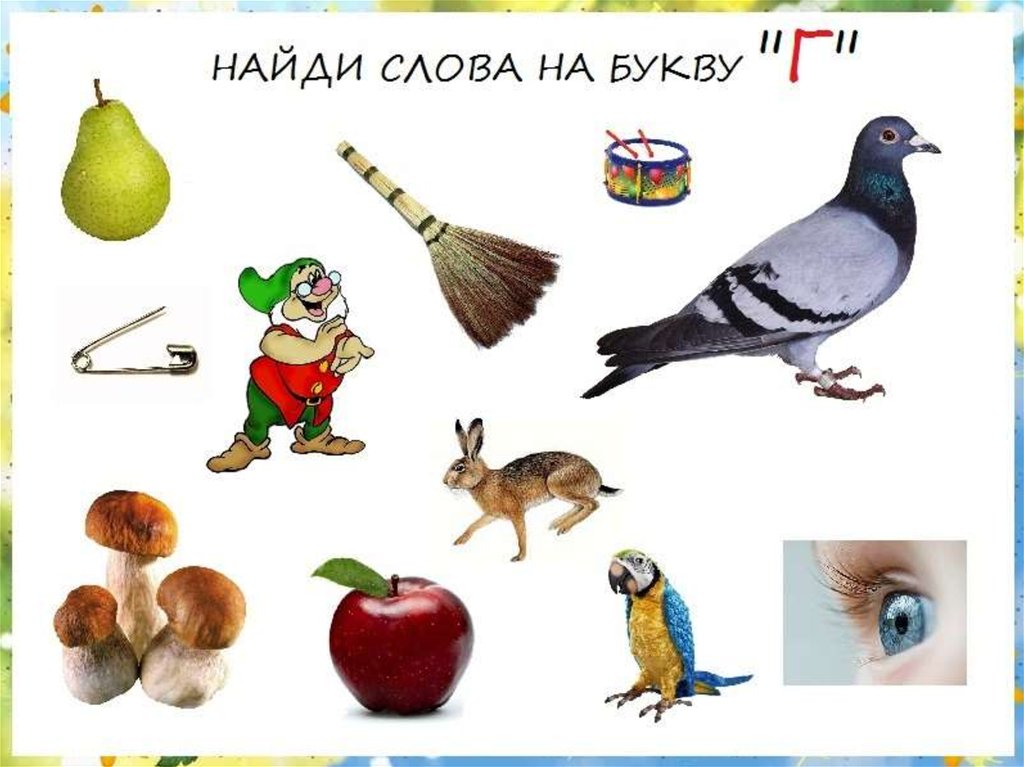 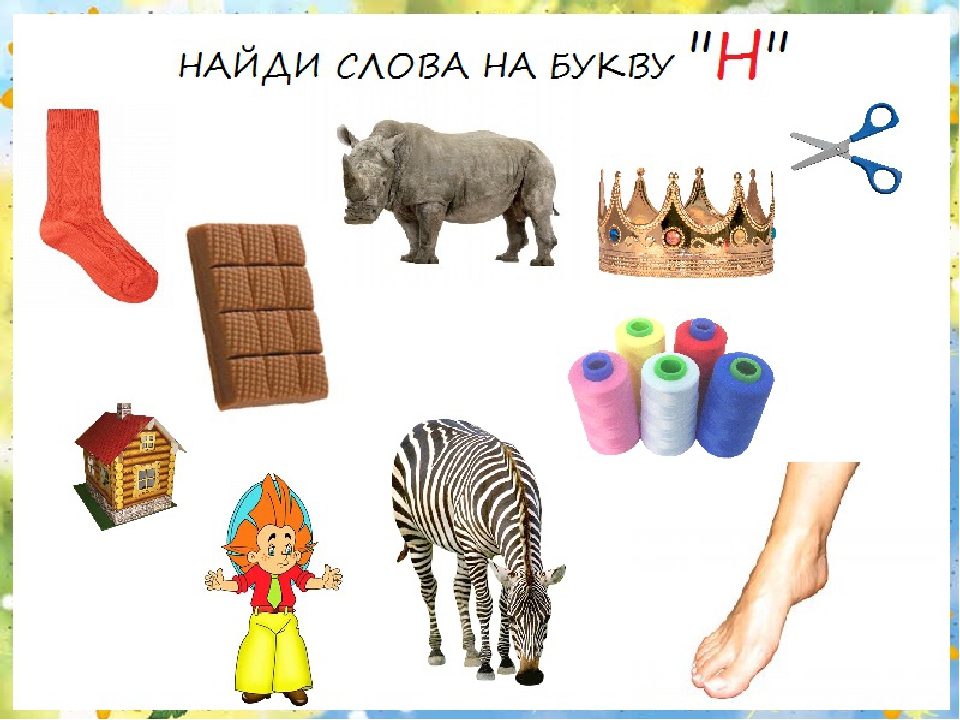 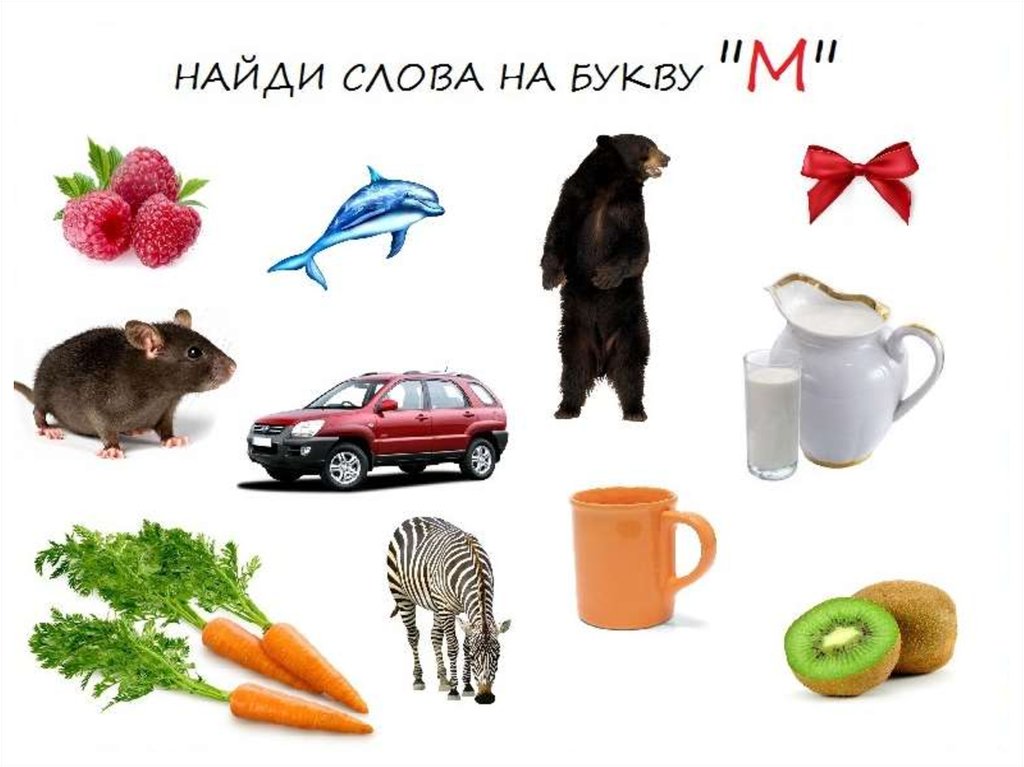 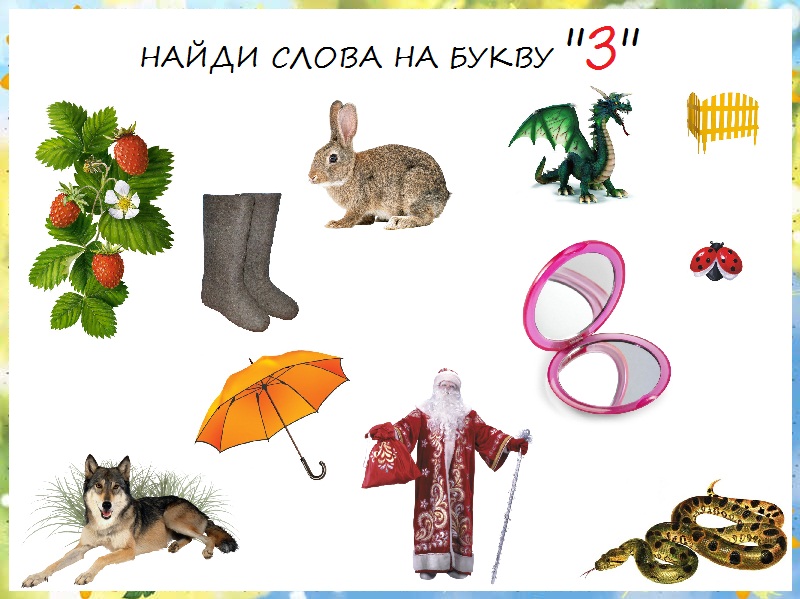 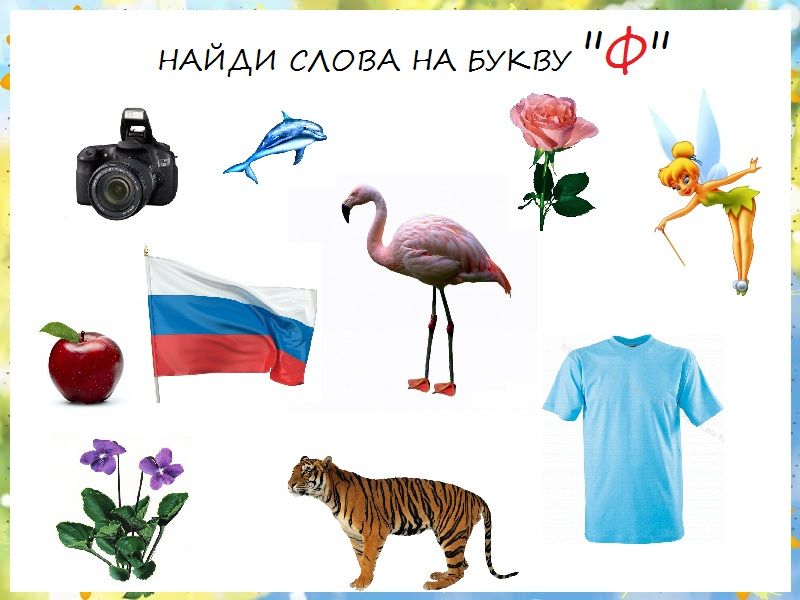 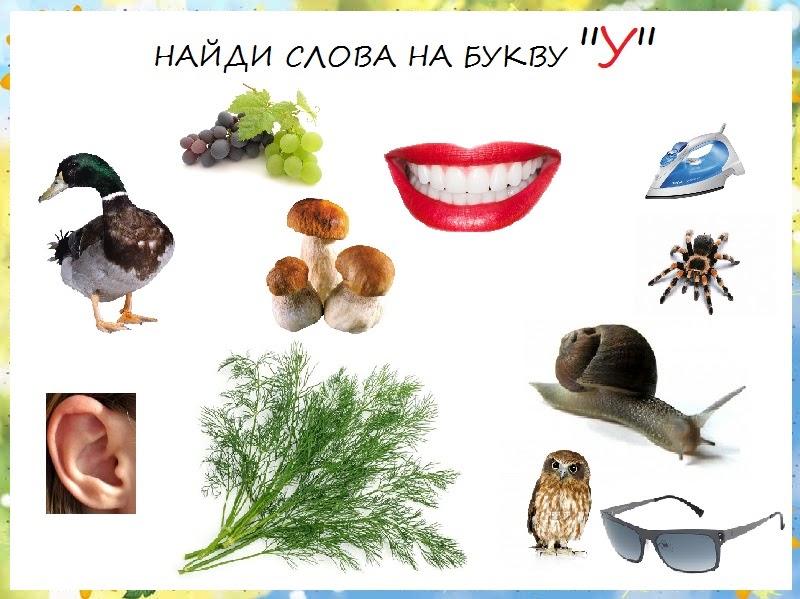 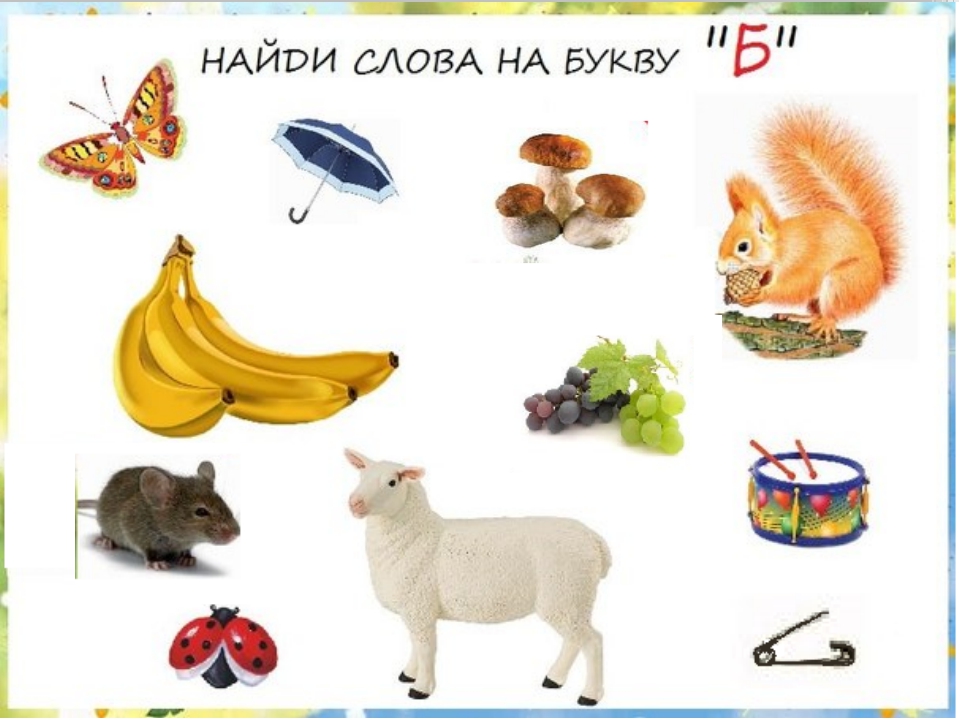 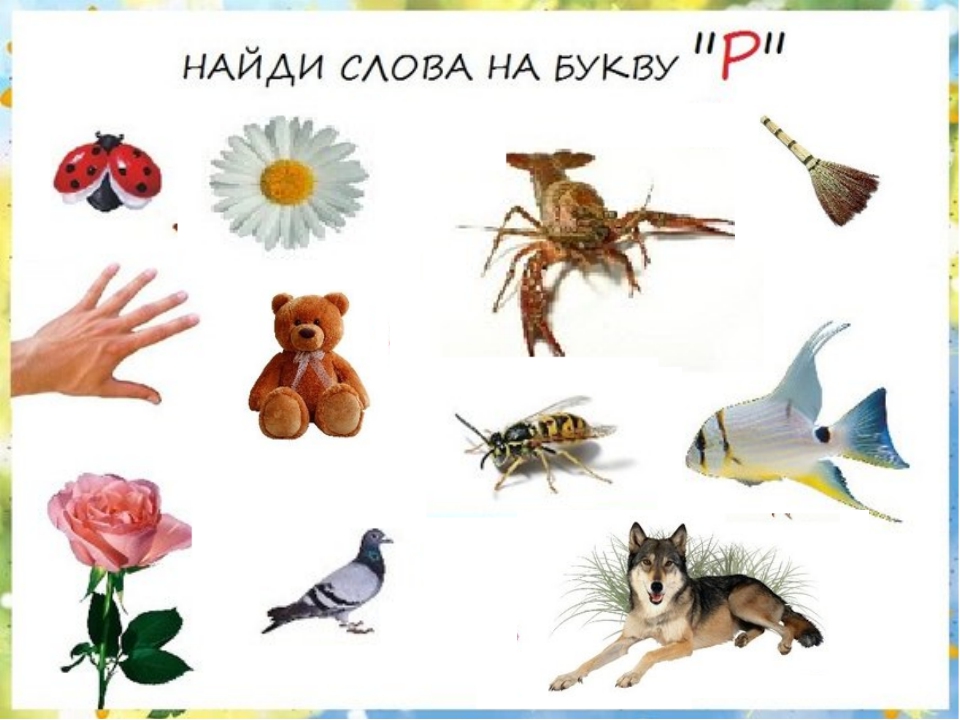